Инвестиционный паспорт объекта________________________________________________________________________________________________________________________________________
НАИМЕНОВАНИЕ ОБЪЕКТА: Производственная площадь
АДРЕС: г. Бендеры, ул. Ленинградская, 11а
Характеристика инвестиционной площадки
Местонахождение объекта (схема)
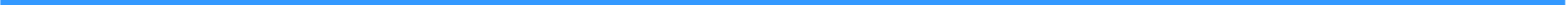 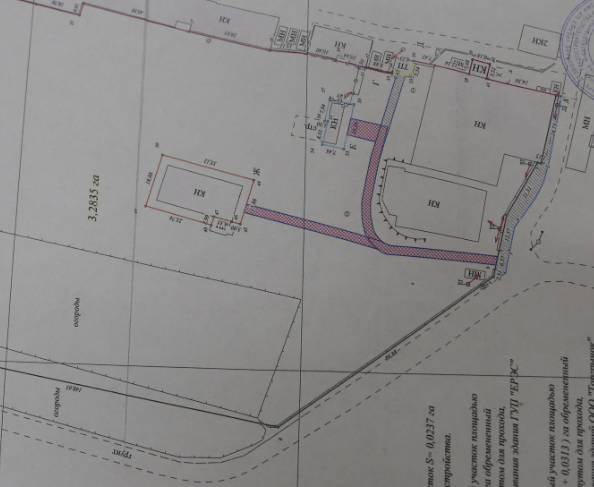 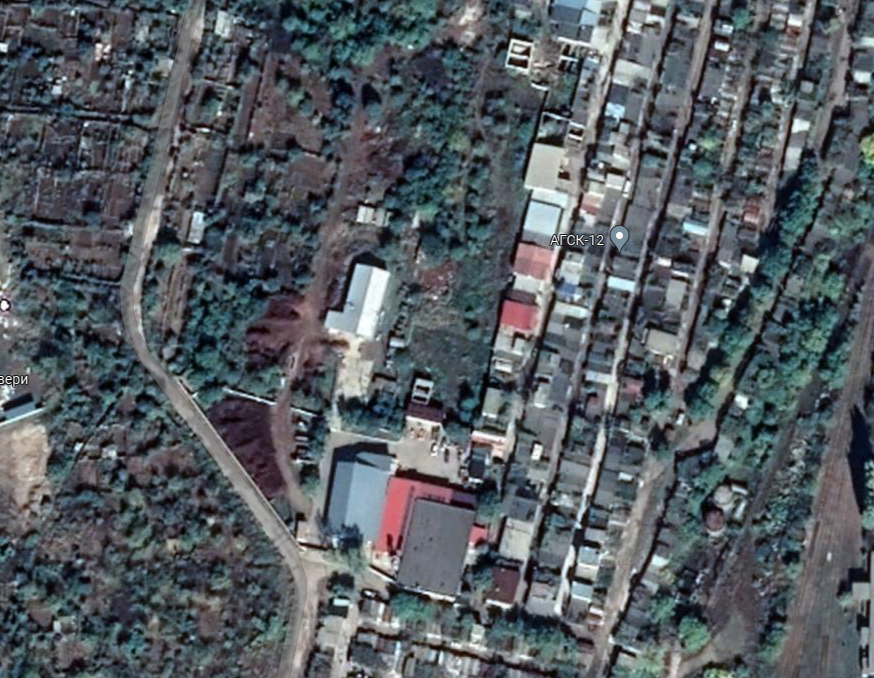 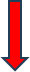 Фотогалерея
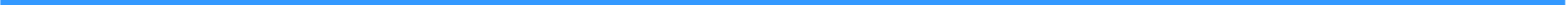 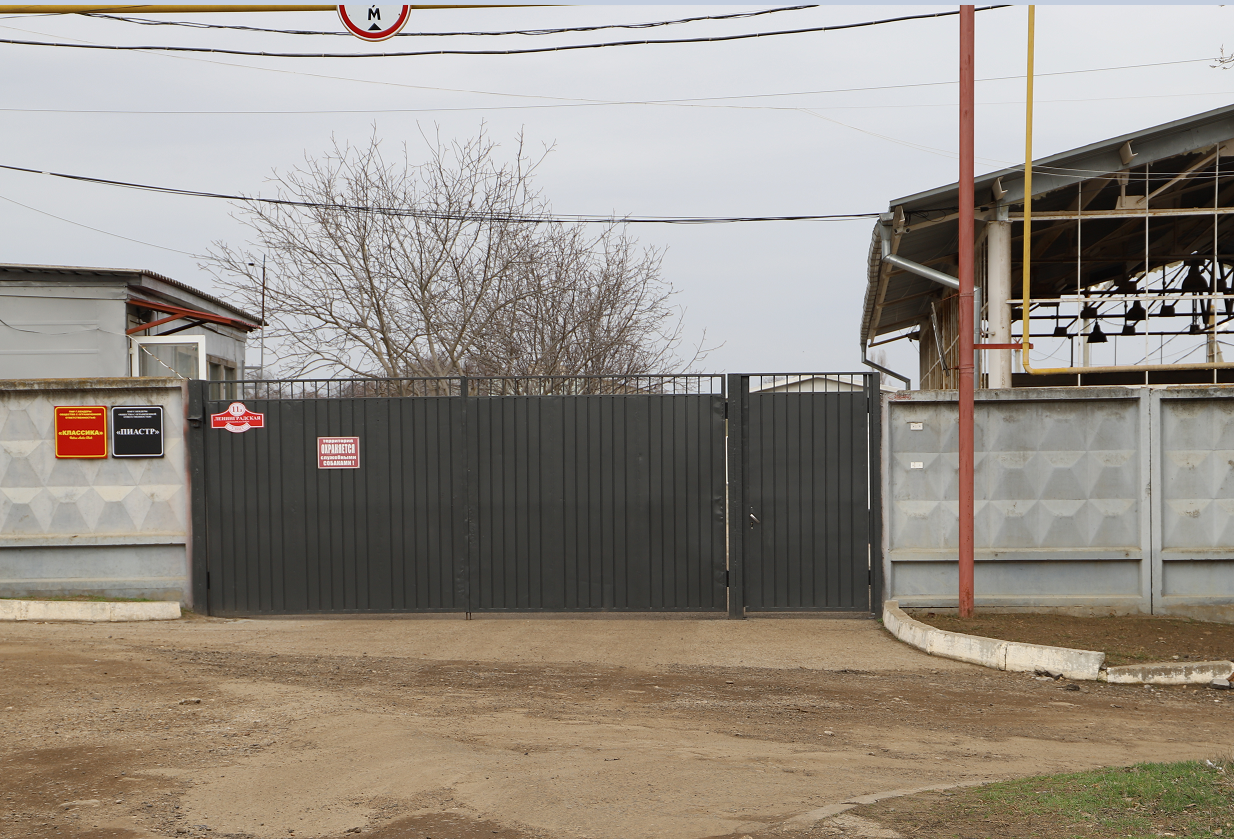 Фотогалерея
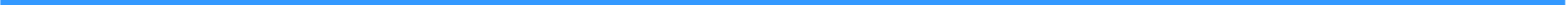 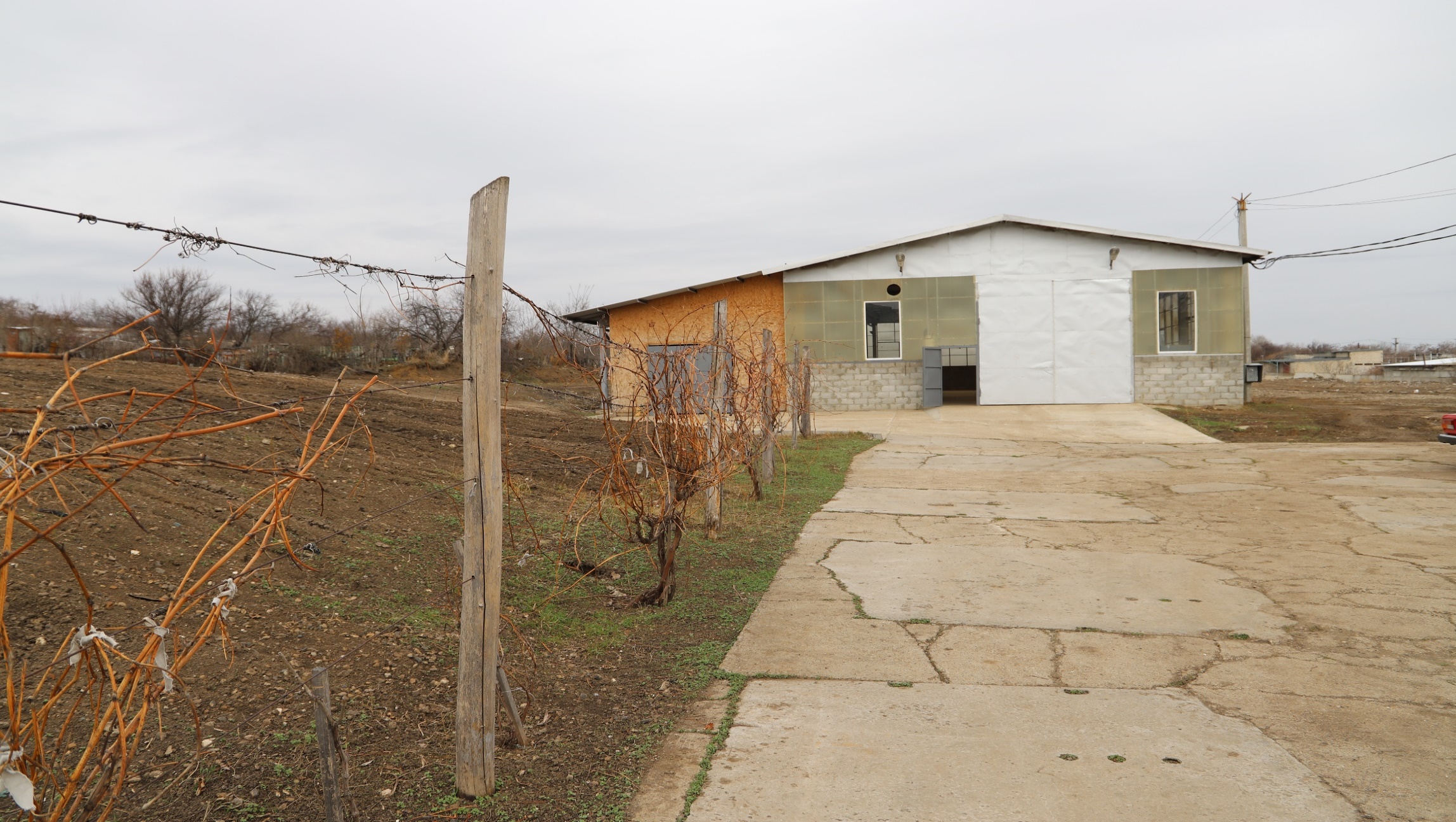 Фотогалерея
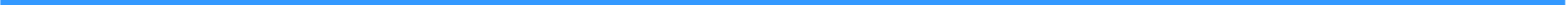 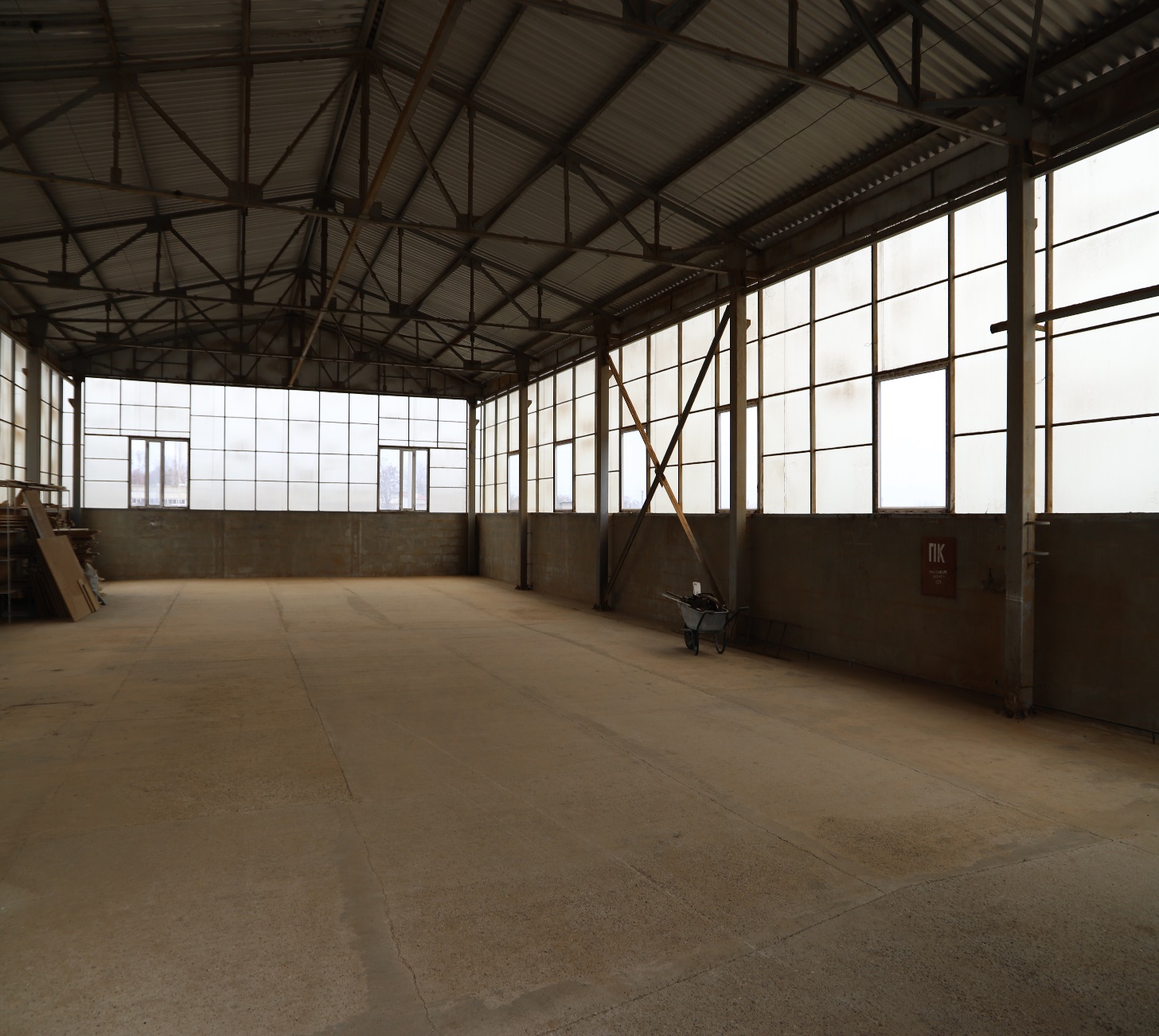 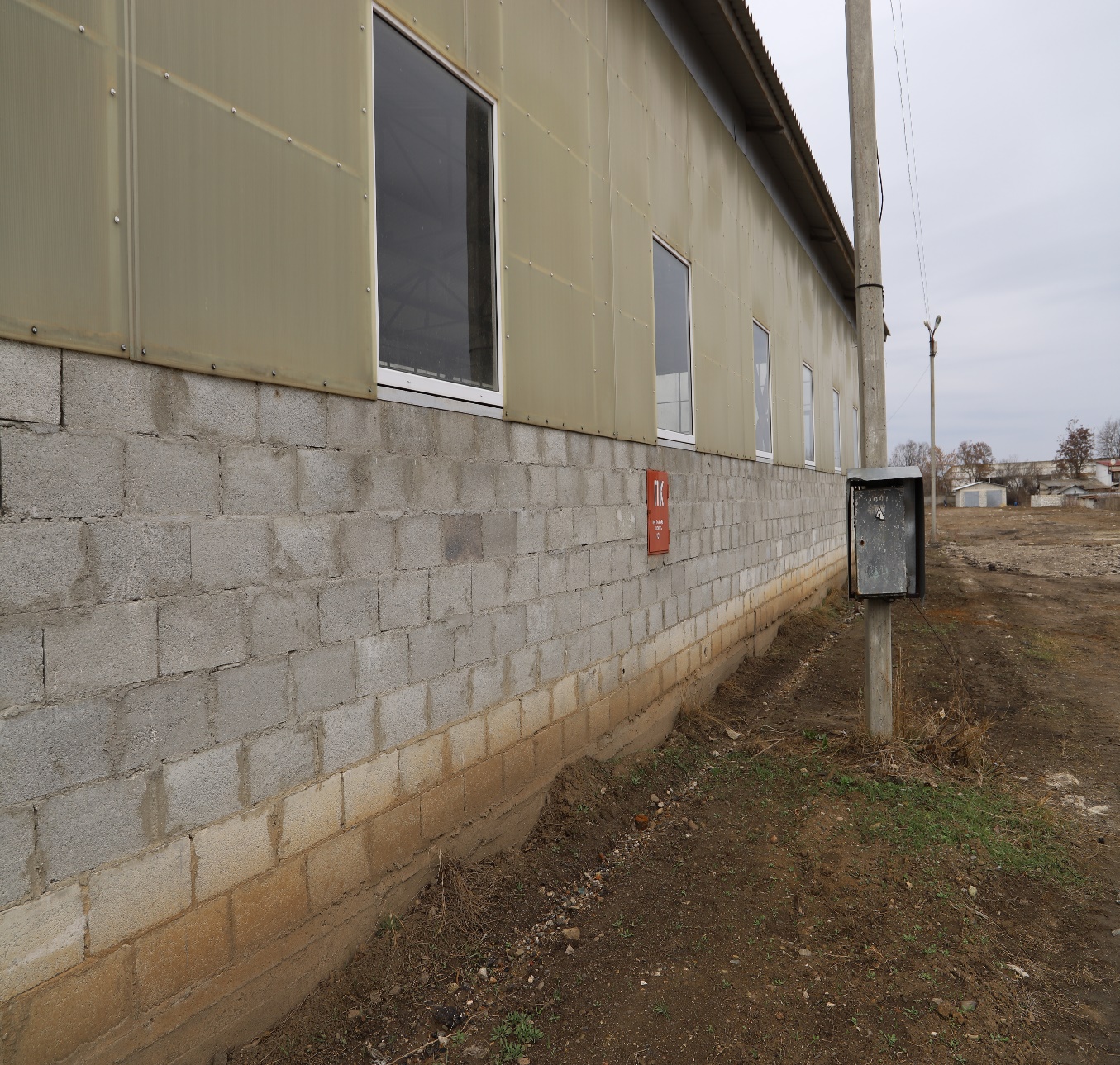 Фотогалерея
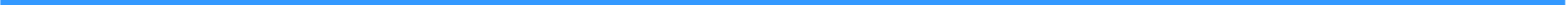 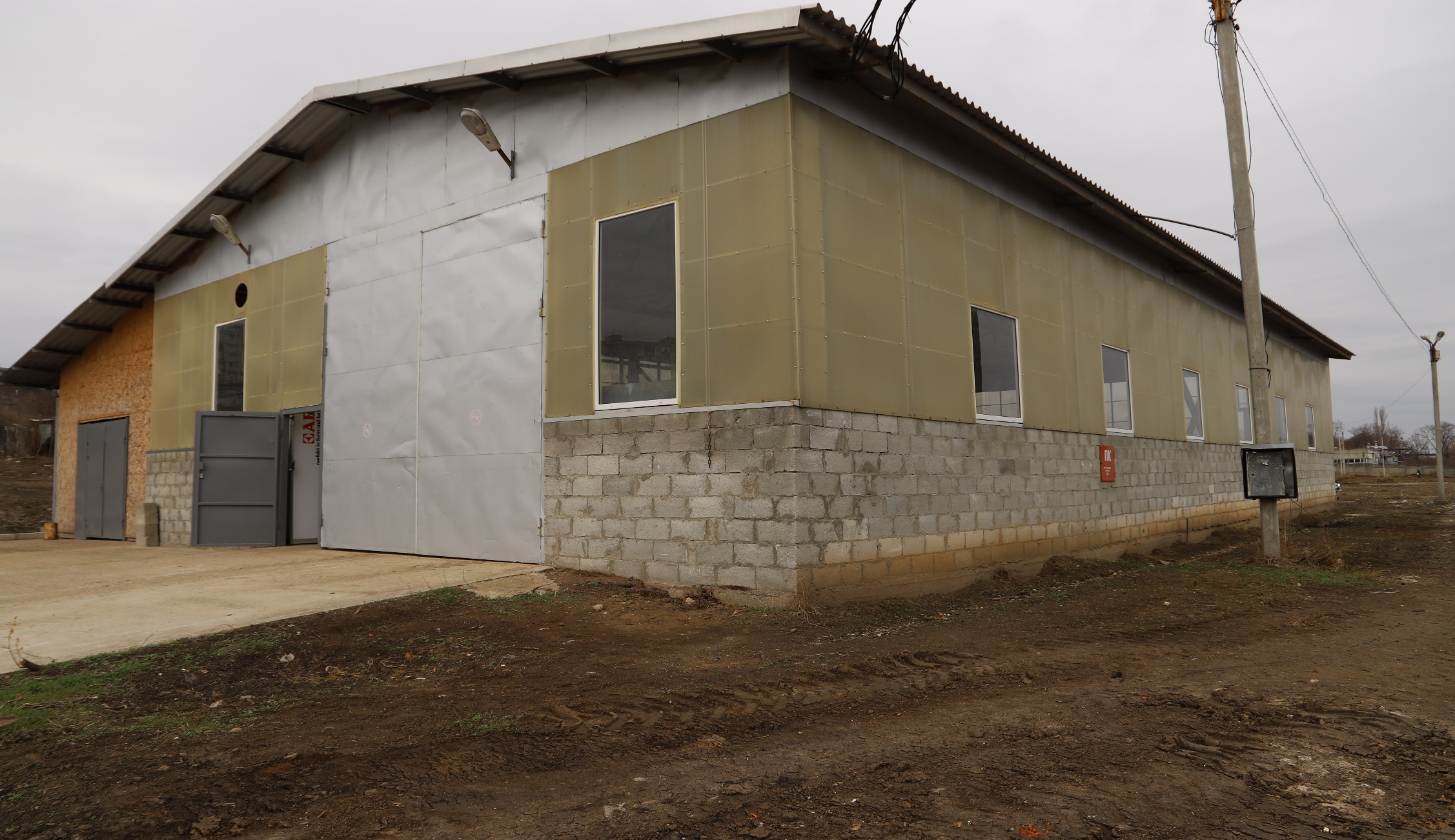